ИГРА-ТРЕНИНГ ДЛЯ УЧАЩИХСЯ 5-Х И 6-Х КЛАССОВ«НАВЫКИ ЭФФЕКТИВНОГО ОБЩЕНИЯ»
ПОДГОТОВИЛА ГЛАВНЫЙ ВНЕШТАТНЫЙ ПСИХОЛОГ
КОЗЛОВА Е.Б.
Цель: развитие практических навыков межличностного общения учащихся 5-х и 6-х классов.
Задачи: 
дать представление о понятиях «общение» и «коммуникация», формы общения, эффективное общение;
развитие навыков эффективного взаимодействия в команде; 
обучение сотрудничеству и умению совместно решать поставленные задачи;
расширение возможностей установления контакта в различных ситуациях общения;
сплочение классного коллектива;
расширение диапазона творческих способностей. 

Участники: учащиеся 5-х и 6-х классов.

Форма проведения: обучающая игра-тренинг.

Место проведения: классная комната (мероприятие проводится в соответствии с рекомендациями Роспотребнадзора «Об организации работы общеобразовательных организаций»).
ХОД ЗАНЯТИЯ:
ОРГАНИЗАЦИОННЫЙ МОМЕНТ
 (ПРИВЕТСТВИЕ, ЗНАКОМСТВО)

ПРИНЯТИЕ ПРАВИЛ РАБОТЫ В ГРУППЕ

ИНФОРМАЦИОННЫЙ БЛОК 
(ПОНЯТИЕ «ОБЩЕНИЕ» И «КОММУНИКАЦИЯ», ФОРМЫ ОБЩЕНИЯ, ЭФФЕКТИВНОЕ ОБЩЕНИЕ)

ПРАКТИЧЕСКИЙ БЛОК
(ТРИ ИГРОВЫЕ ЗОНЫ, ДЕТИ ПО ЧАСОВОЙ СТРЕЛКЕ ПЕРЕХОДЯТ ОТ ОДНОЙ ИГРОВОЙ ЗОНЫ К ДРУГОЙ, ВЫПОЛНЯЯ ПРЕДЛОЖЕННЫЕ ЗАДАНИЯ, ПОКА НЕ ВЕРНУТСЯ НА СВОЙ РЯД)

ЗАКЛЮЧЕНИЕ 
(ВЫВОДЫ, РЕФЛЕКСИЯ)
ОРГАНИЗАЦИОННЫЙ МОМЕНТ
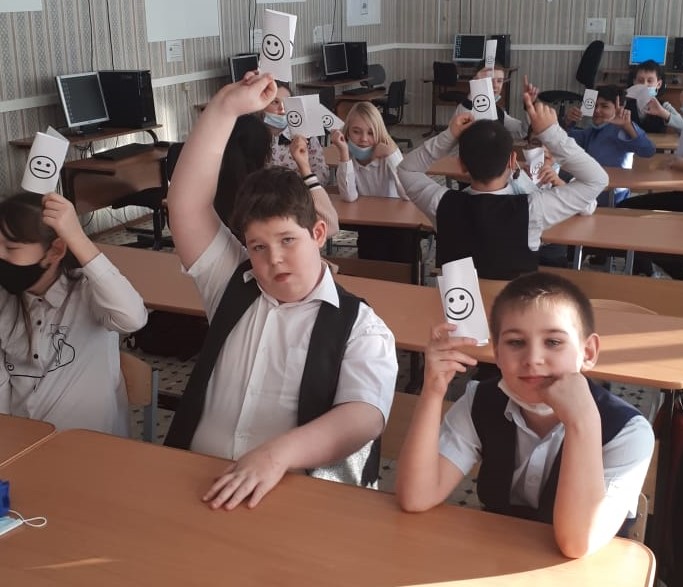 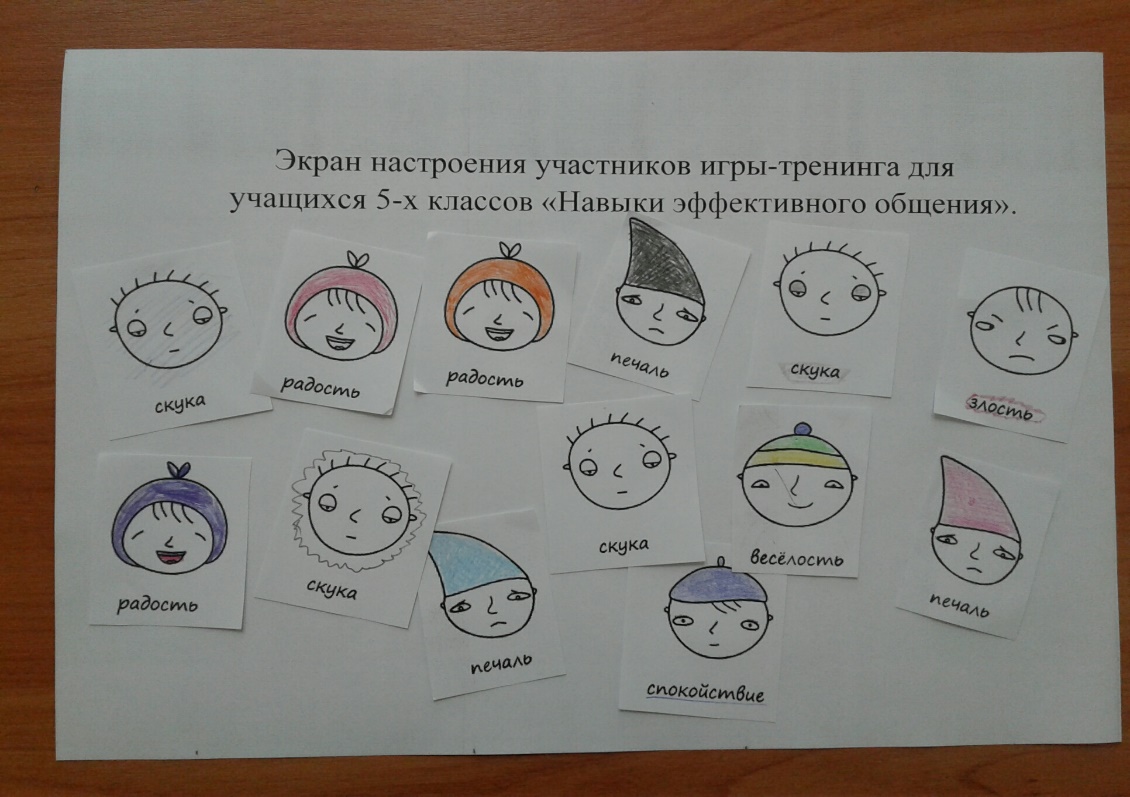 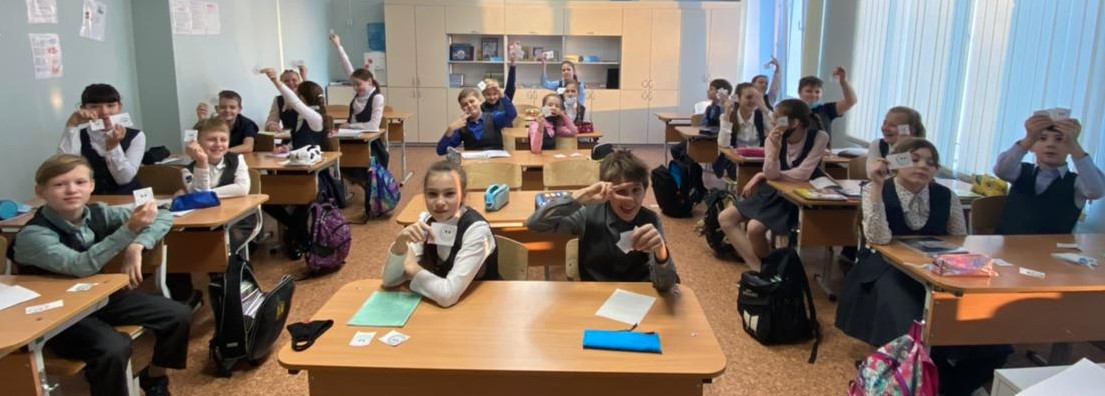 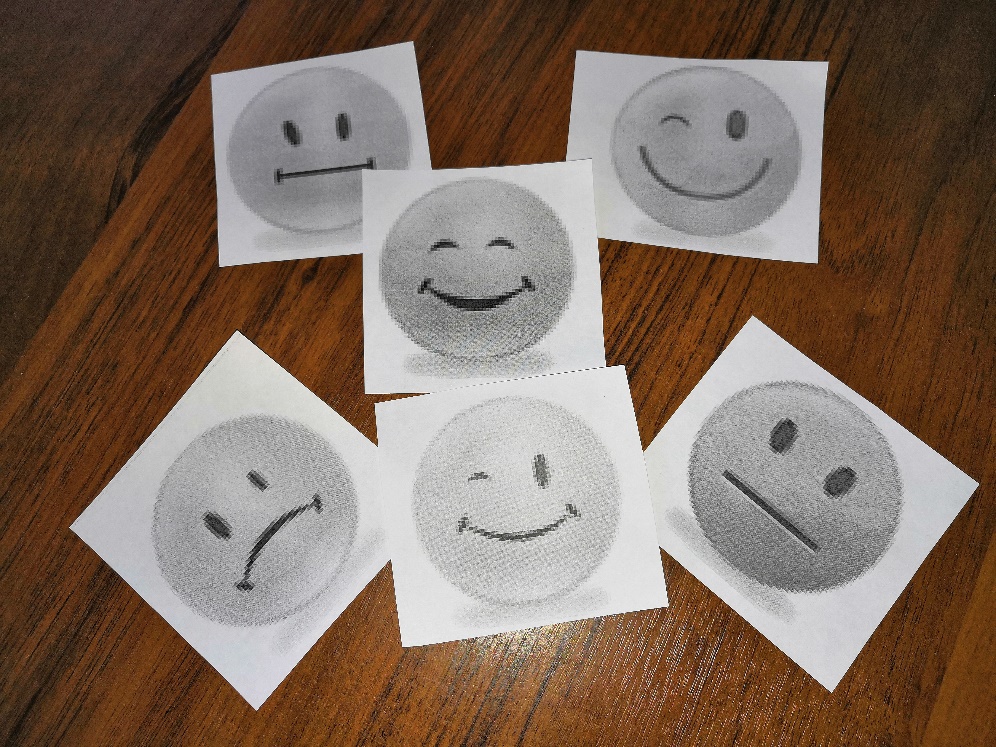 ПРИНЯТИЕ ПРАВИЛ РАБОТЫ В ГРУППЕ
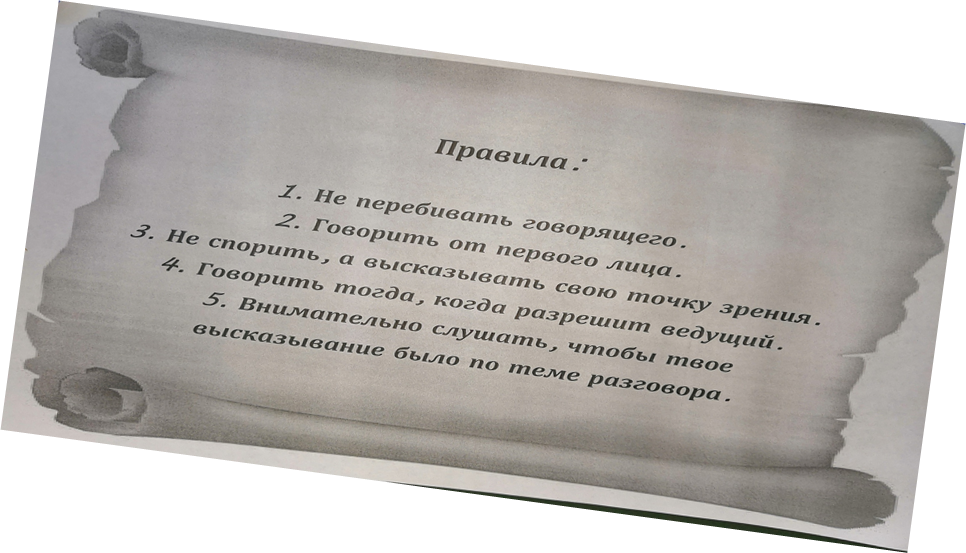 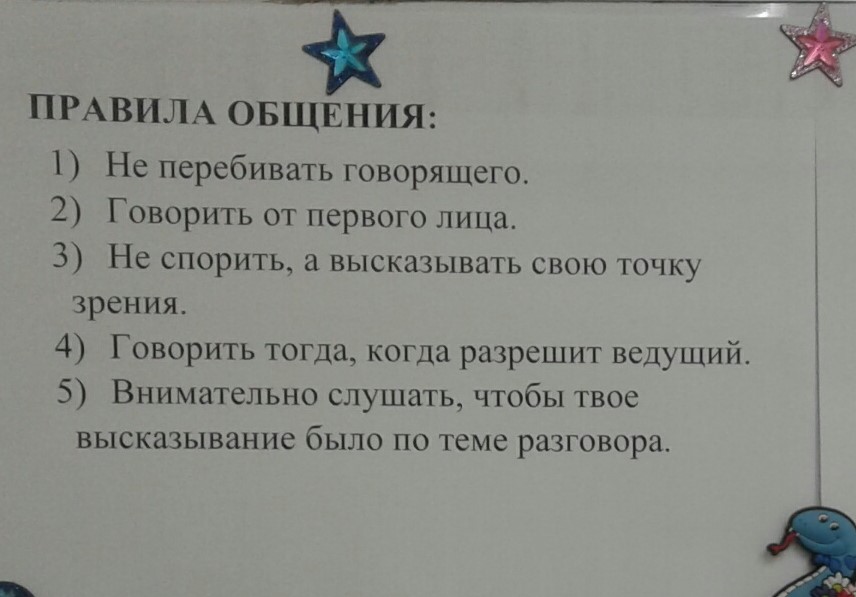 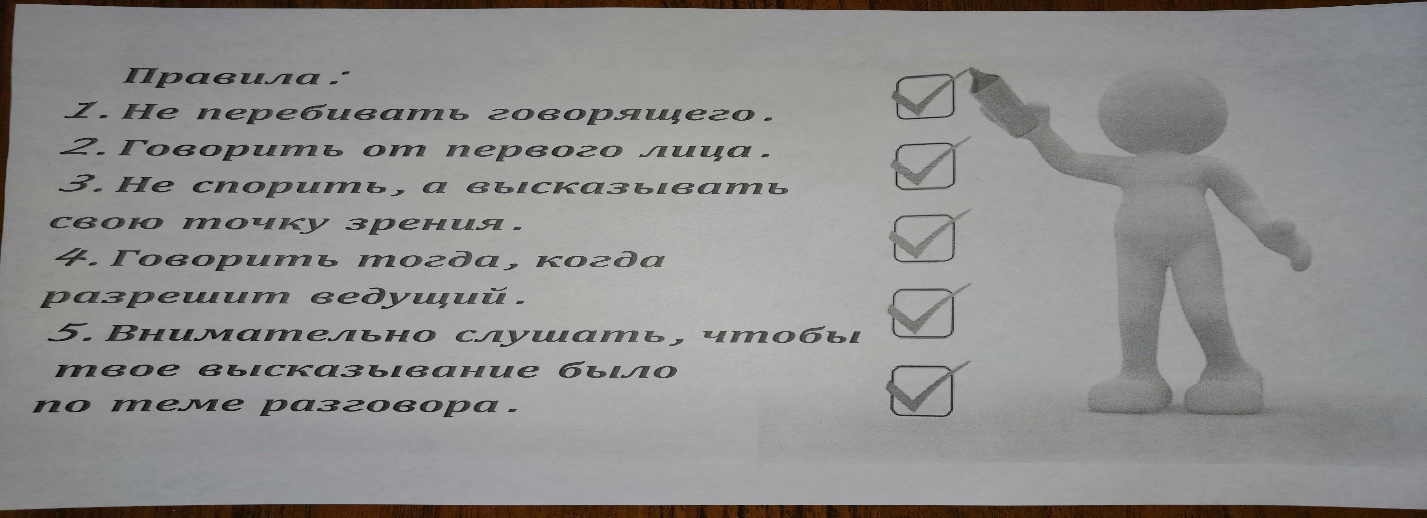 ИНФОРМАЦИОННЫЙ БЛОК
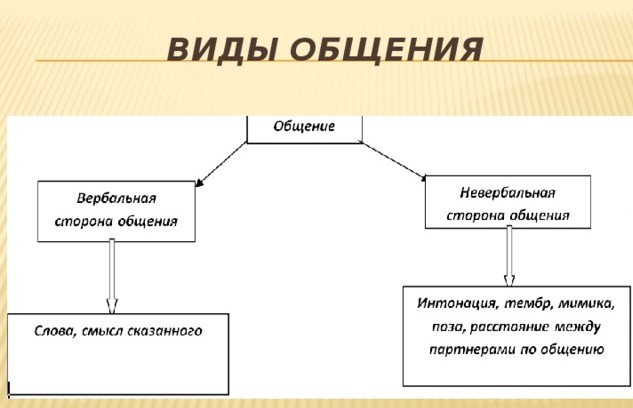 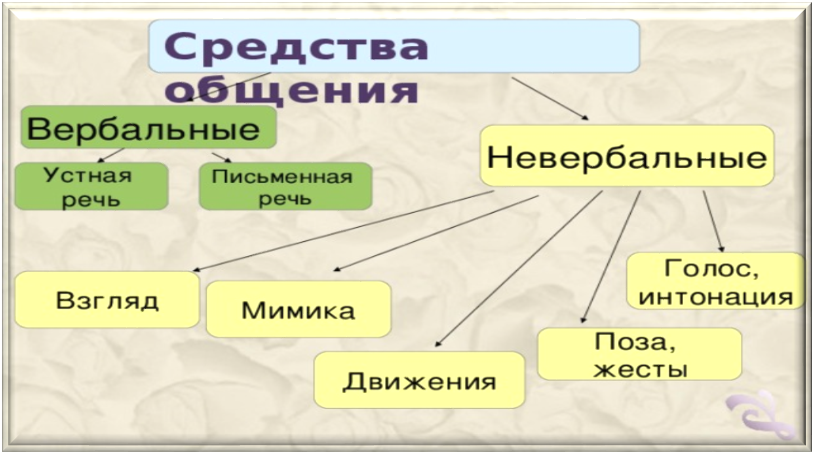 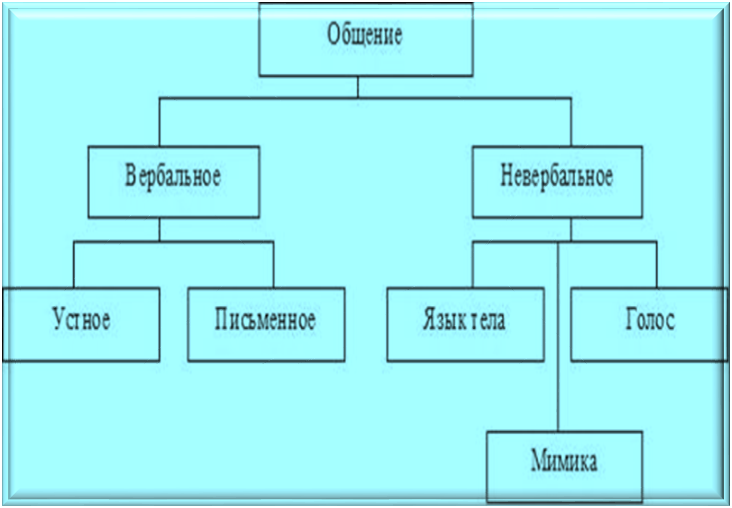 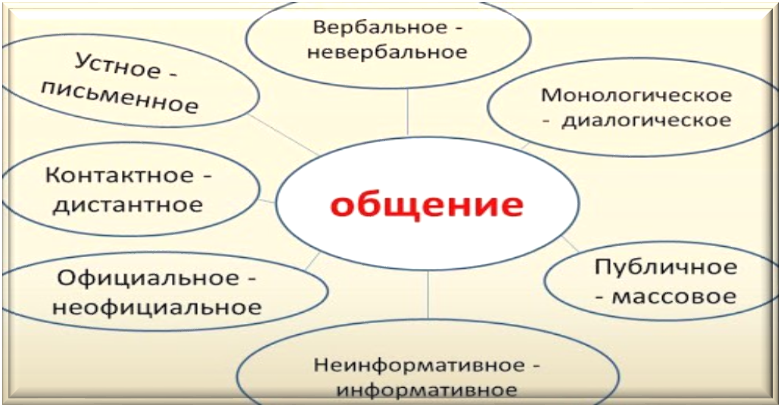 ПРАКТИЧЕСКИЙ БЛОК Первая игровая зона «Пазлы» Цель: формирование команды, обучение умению распределения ролей в группе, обучение навыкам эффективного общения.
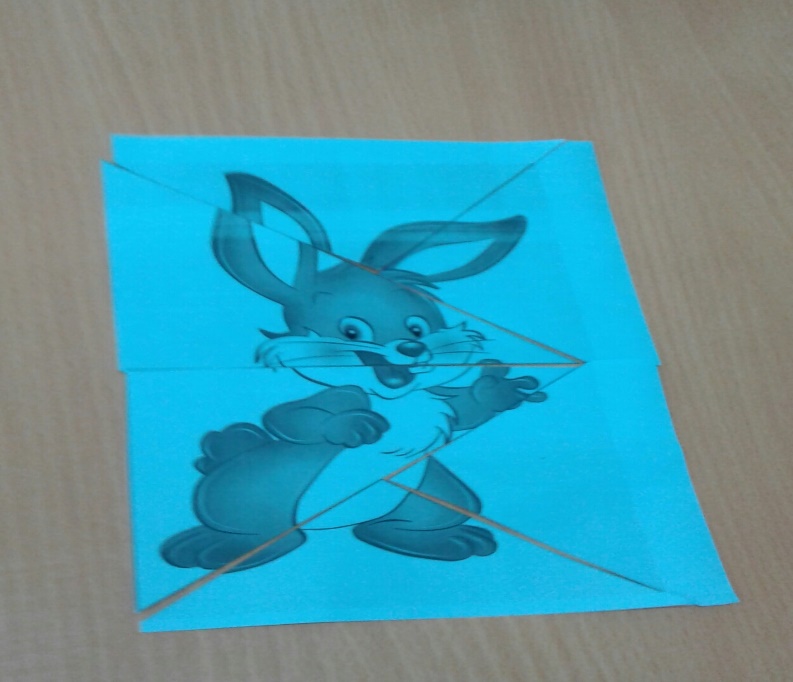 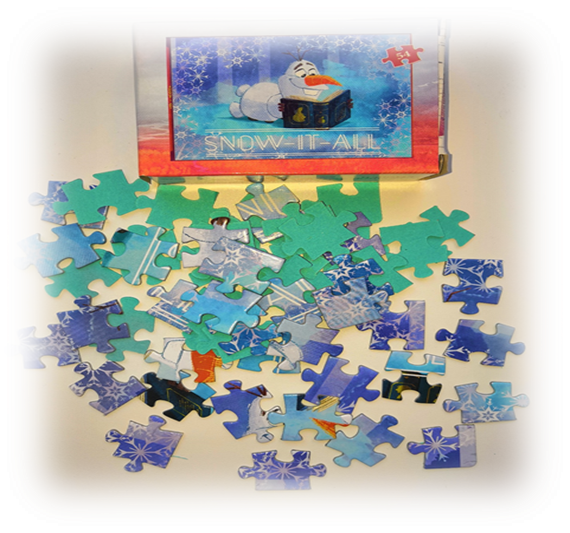 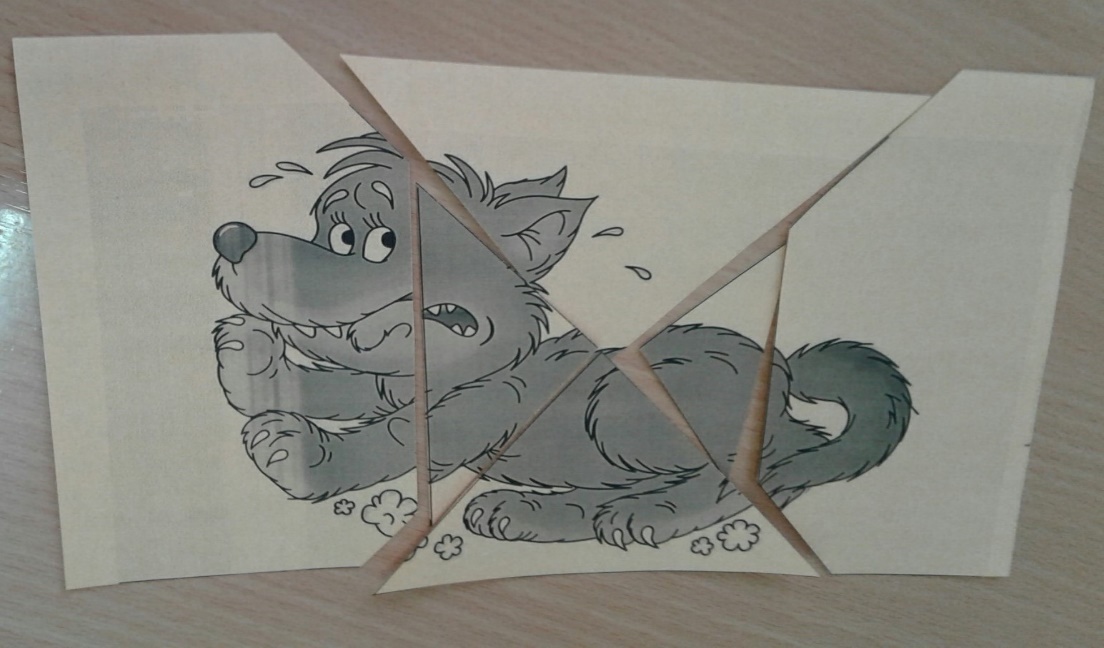 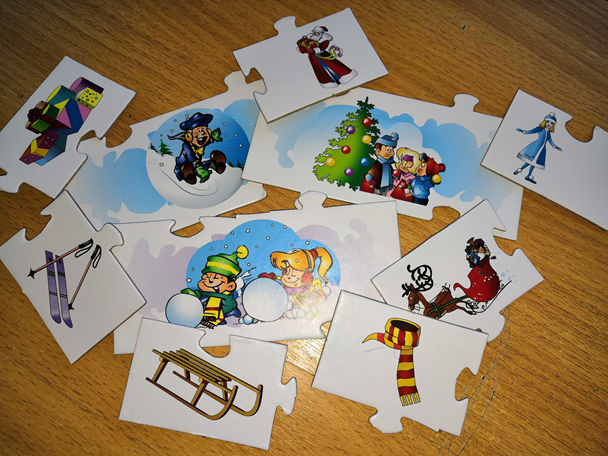 ПРАКТИЧЕСКИЙ БЛОКПервая игровая зона «Пазлы»
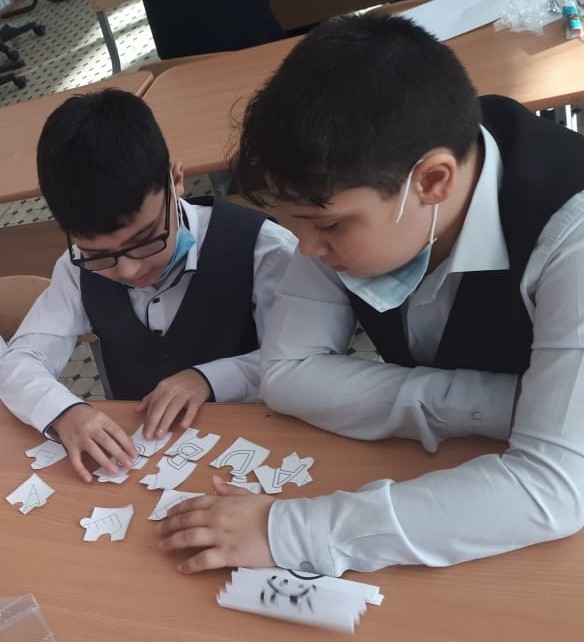 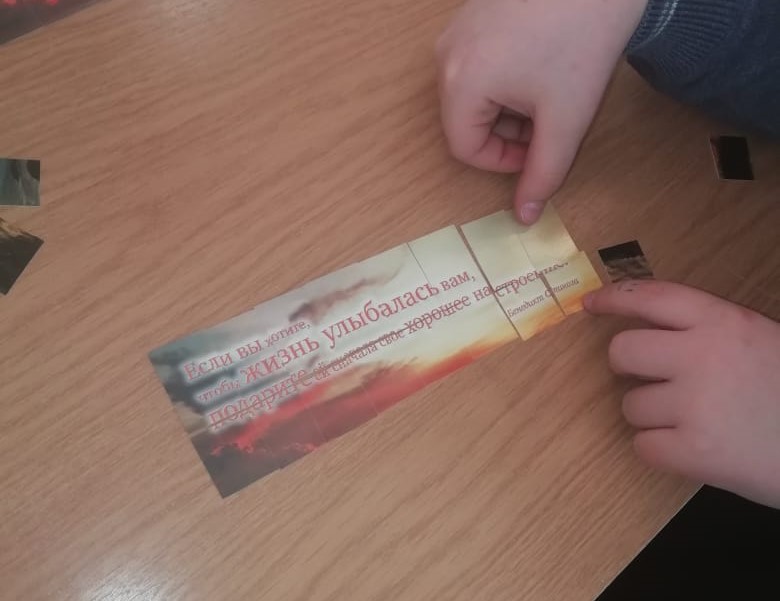 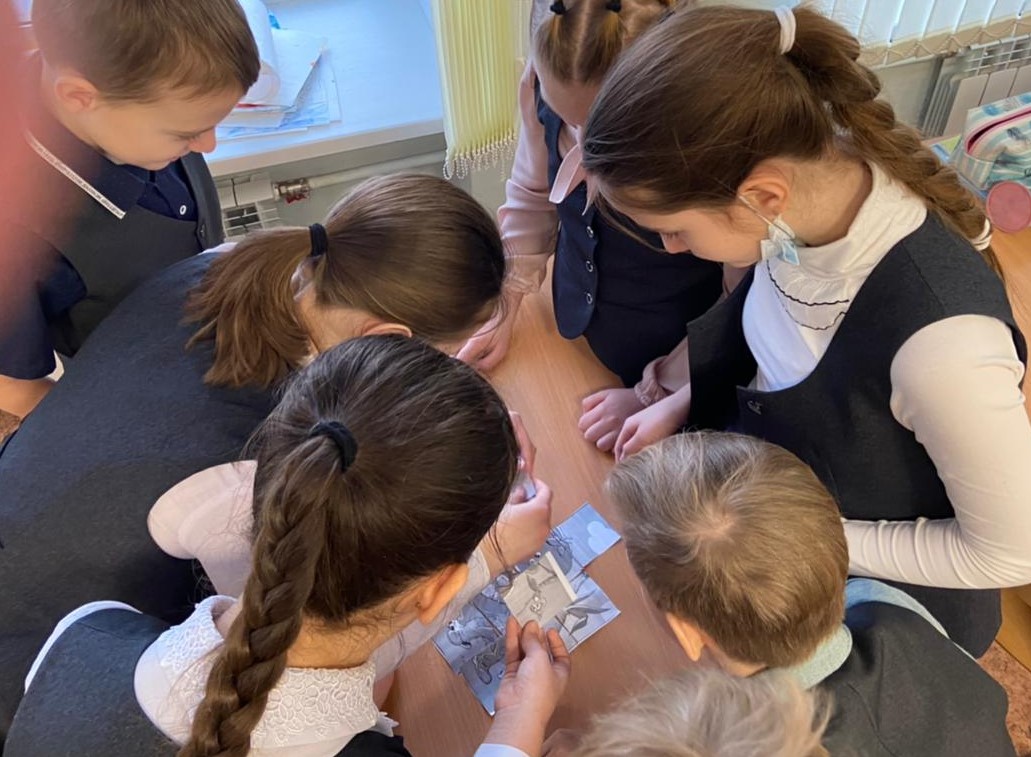 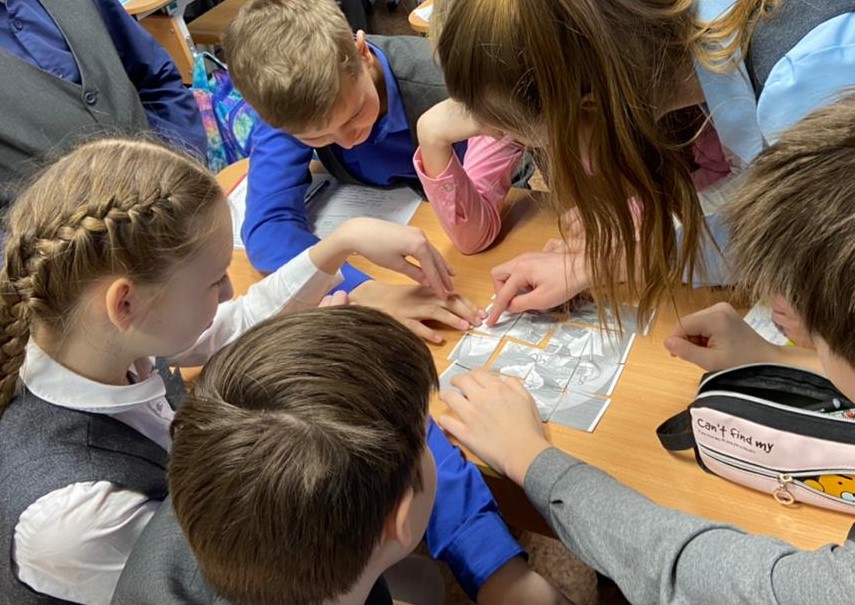 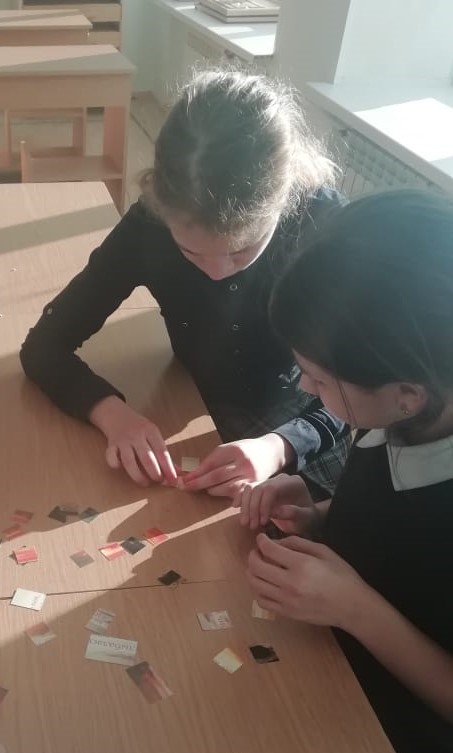 ПРАКТИЧЕСКИЙ БЛОКПервая игровая зона «Пазлы»
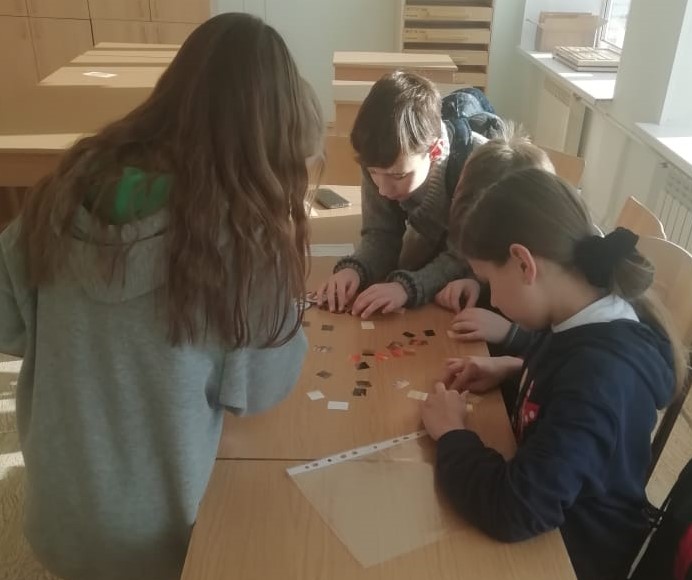 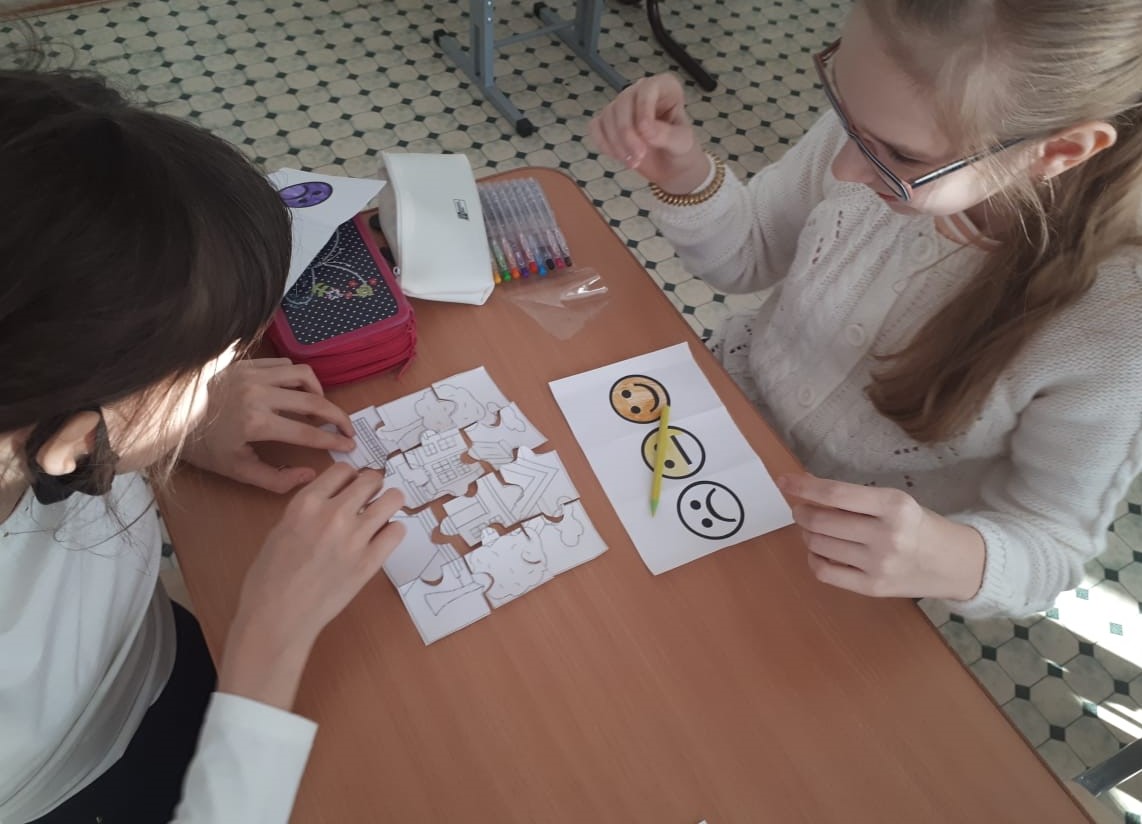 ПРАКТИЧЕСКИЙ БЛОКВторая игровая зона «Крестворд»Цель: формирование команды, обучение умению распределения ролей в группе, обучение навыкам эффективного общения.
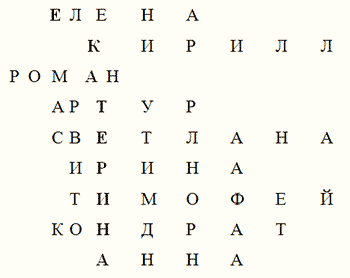 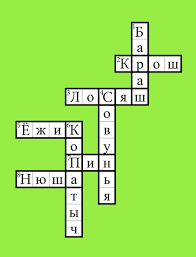 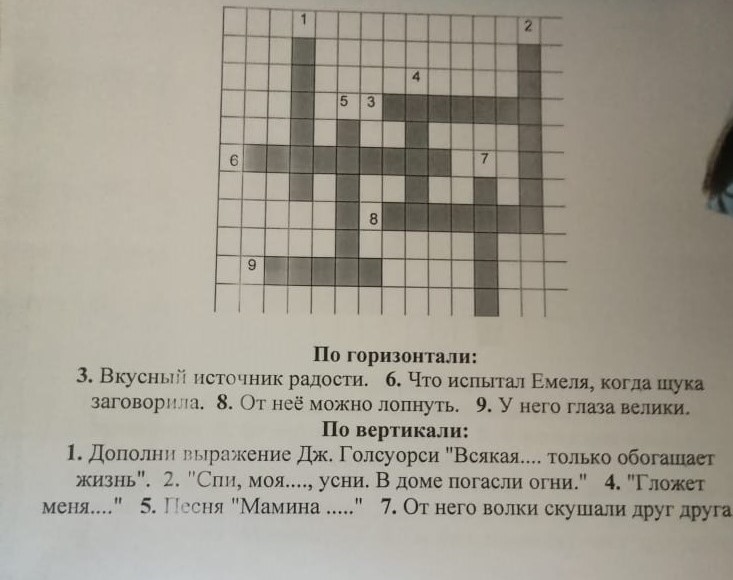 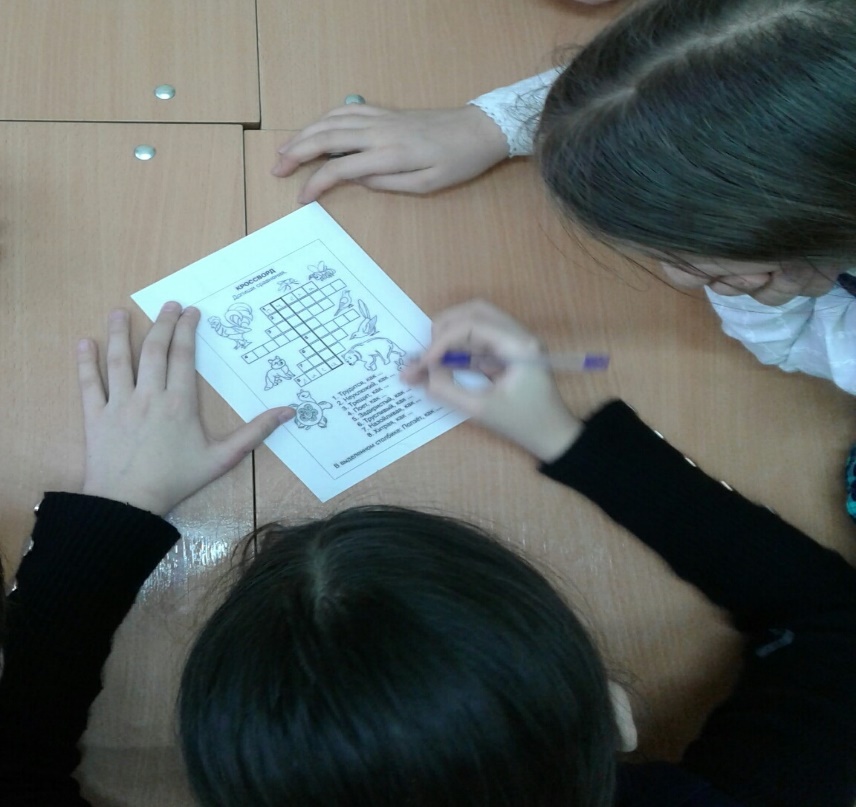 ПРАКТИЧЕСКИЙ БЛОКВторая игровая зона «Крестворд»
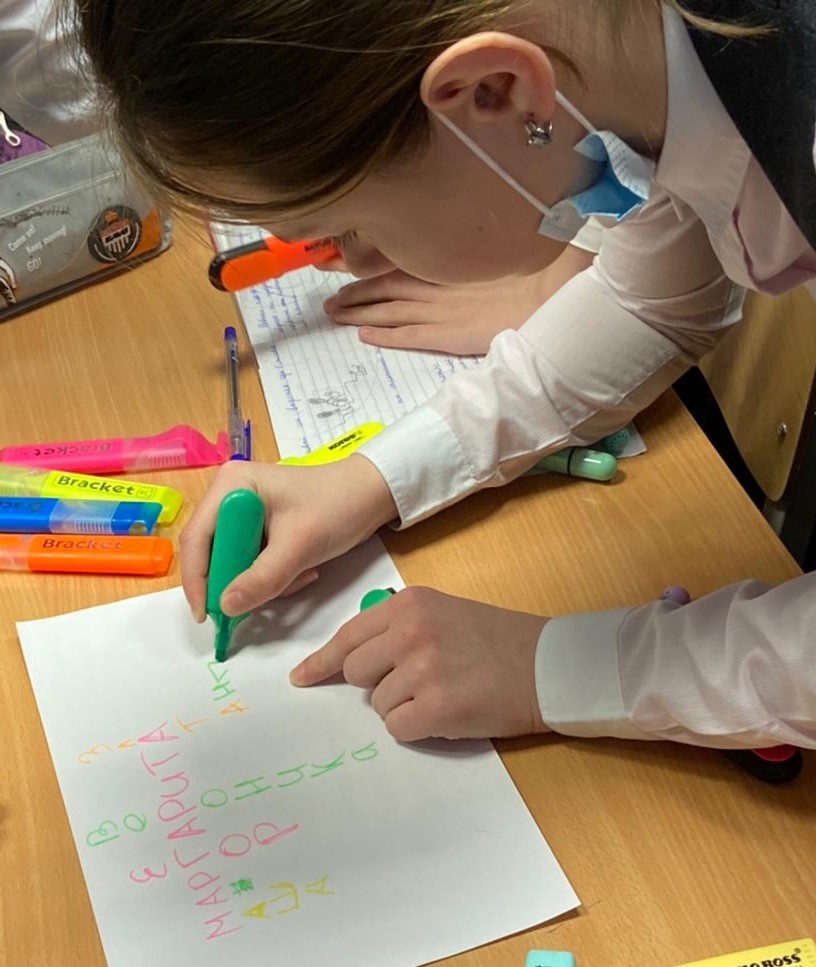 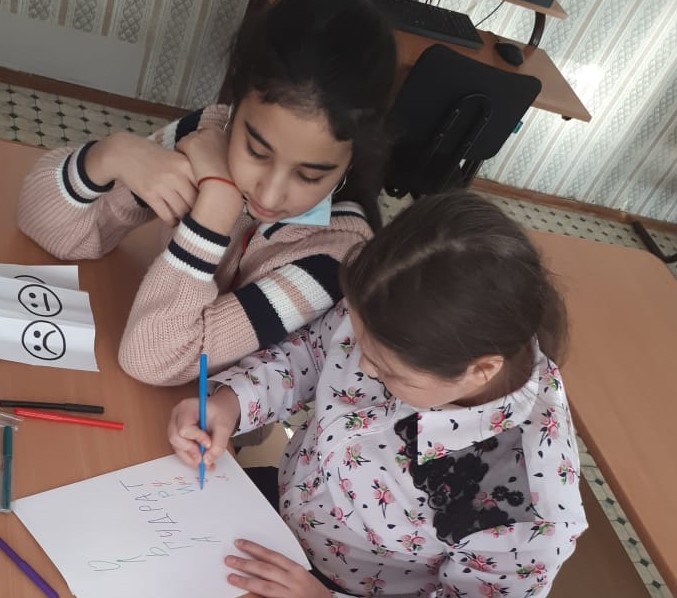 ПРАКТИЧЕСКИЙ БЛОКВторая игровая зона «Крестворд»
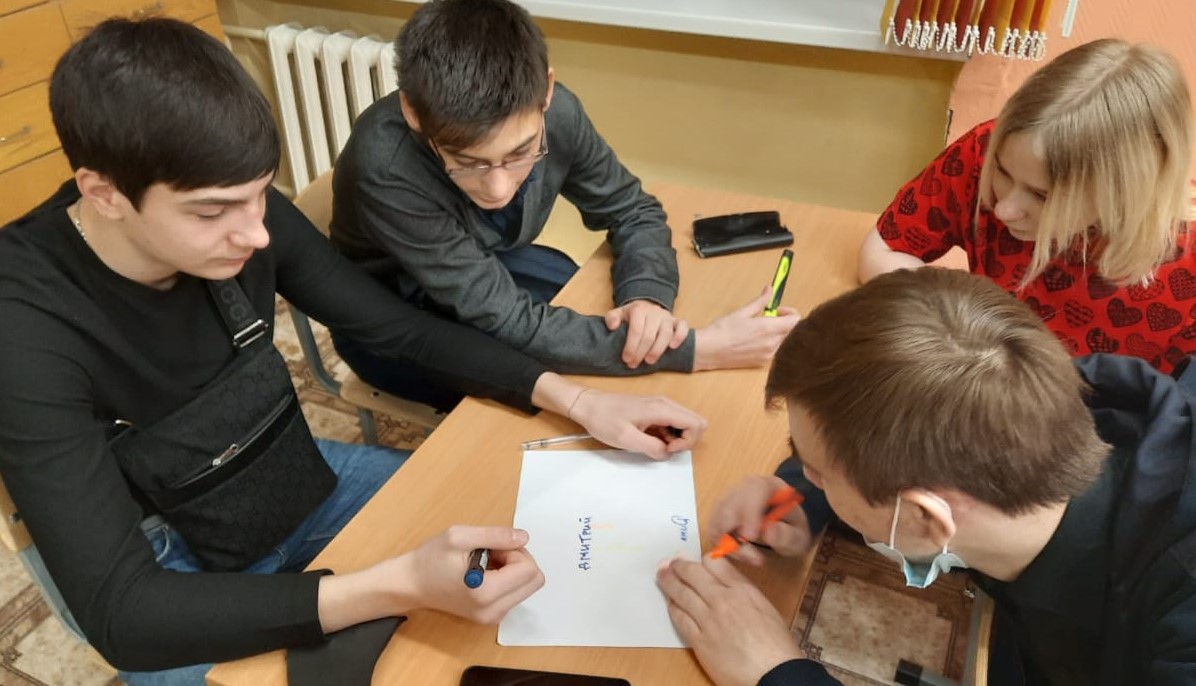 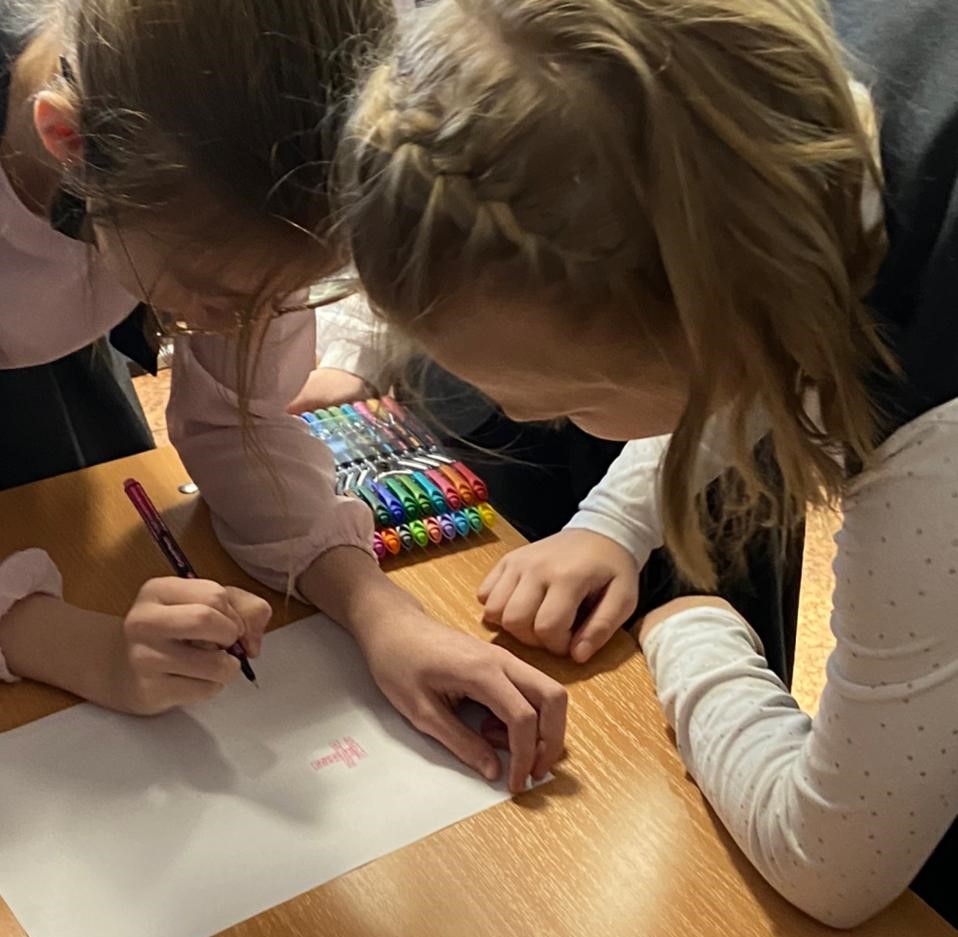 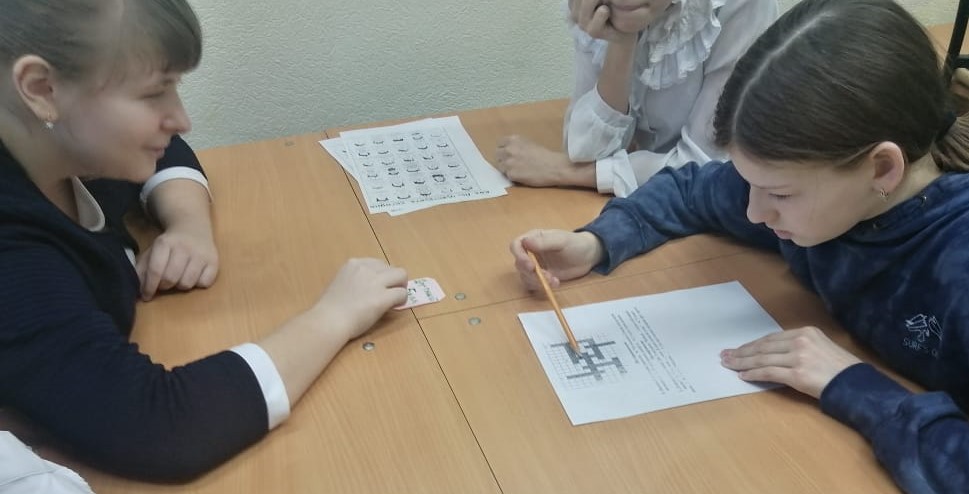 ПРАКТИЧЕСКИЙ БЛОКТретья игровая зона «Узелок»Цель: формирование команды, обучение умению распределения ролей в группе, обучение навыкам эффективного общения.
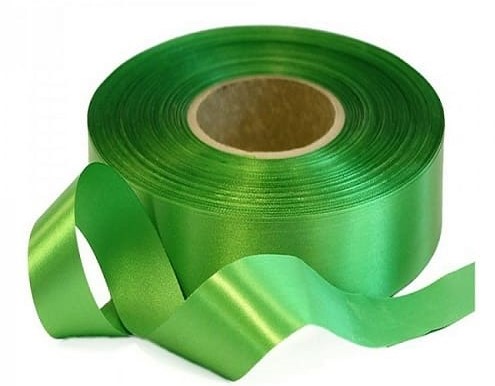 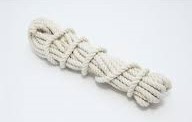 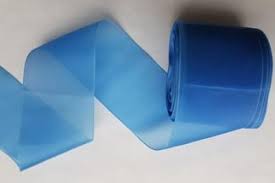 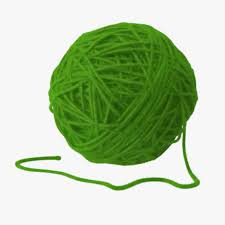 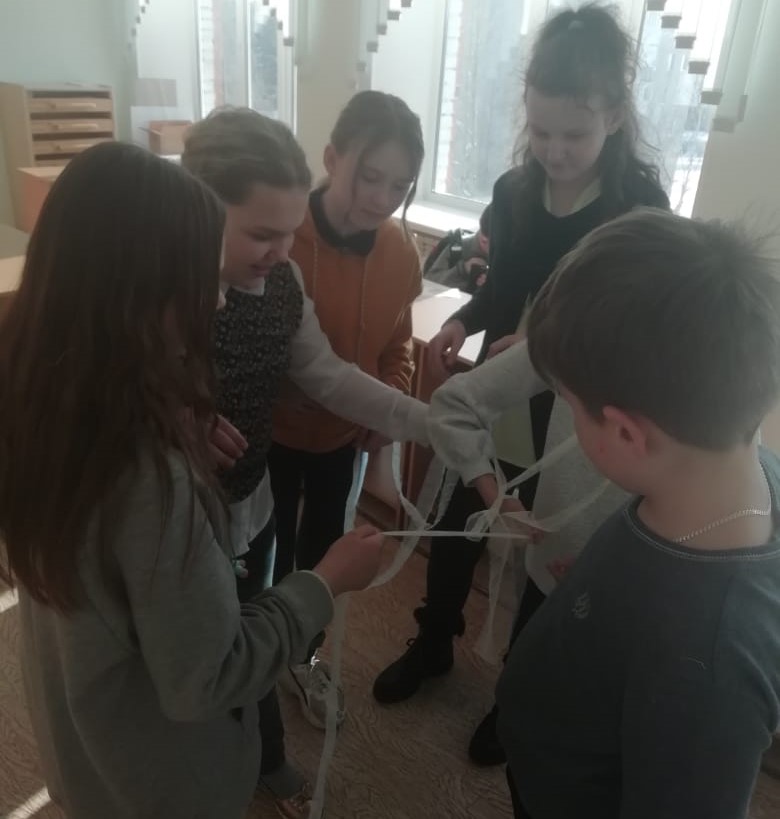 ПРАКТИЧЕСКИЙ БЛОКТретья игровая зона «Узелок»
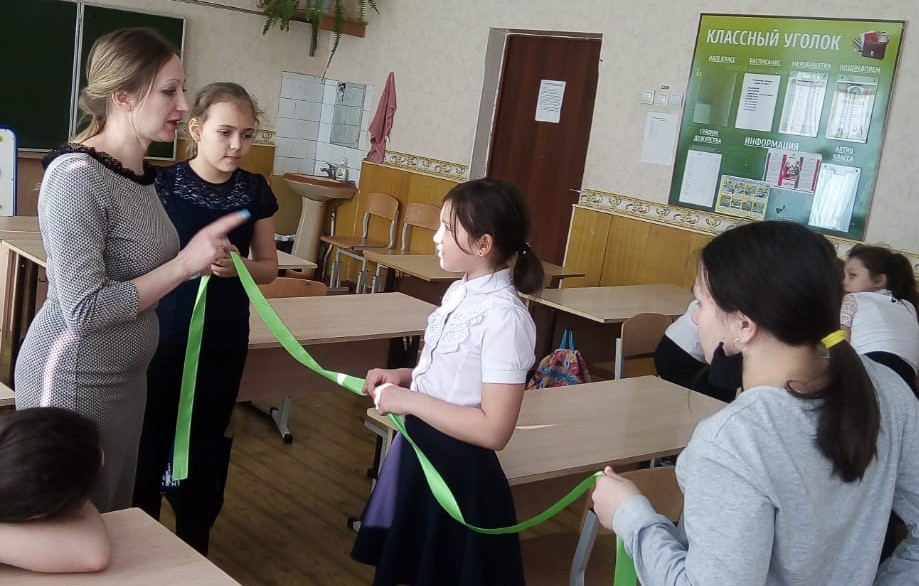 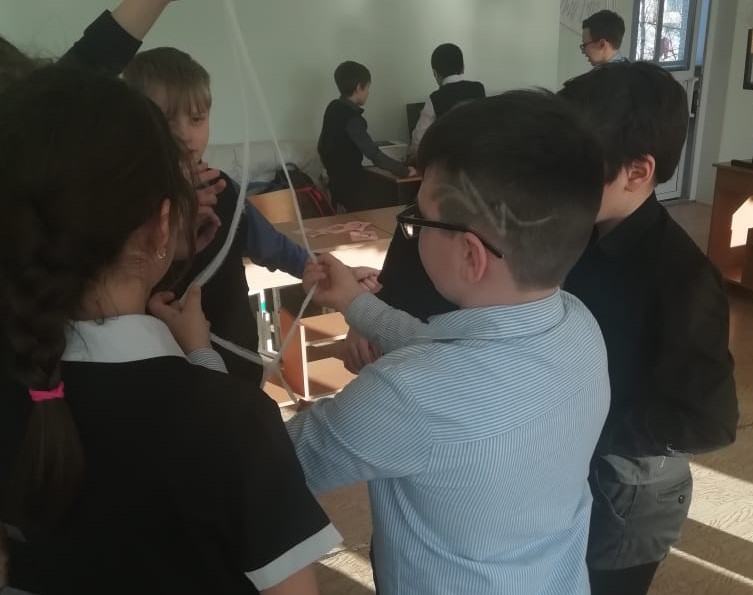 ПРАКТИЧЕСКИЙ БЛОКТретья игровая зона «Узелок»
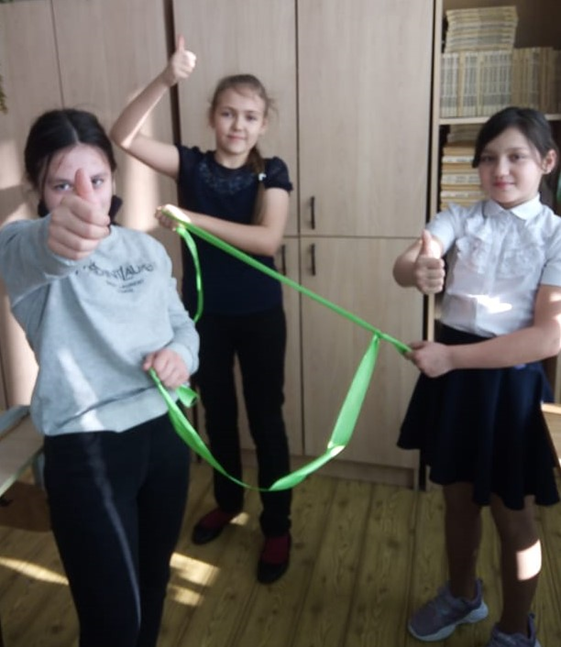 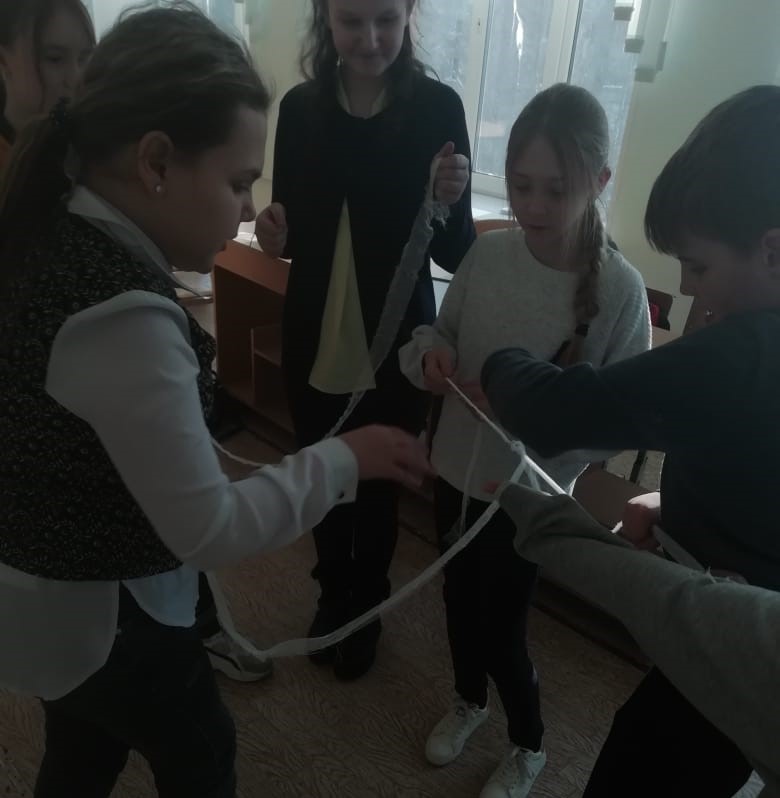 ЗАКЛЮЧЕНИЕ 

(ВЫВОДЫ, РЕФЛЕКСИЯ)
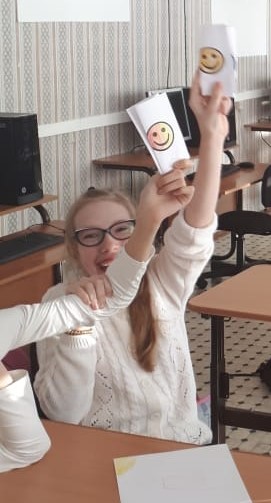 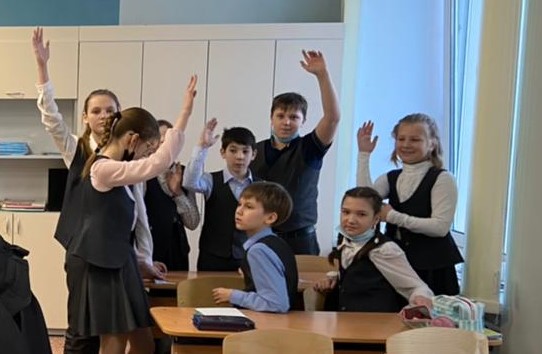 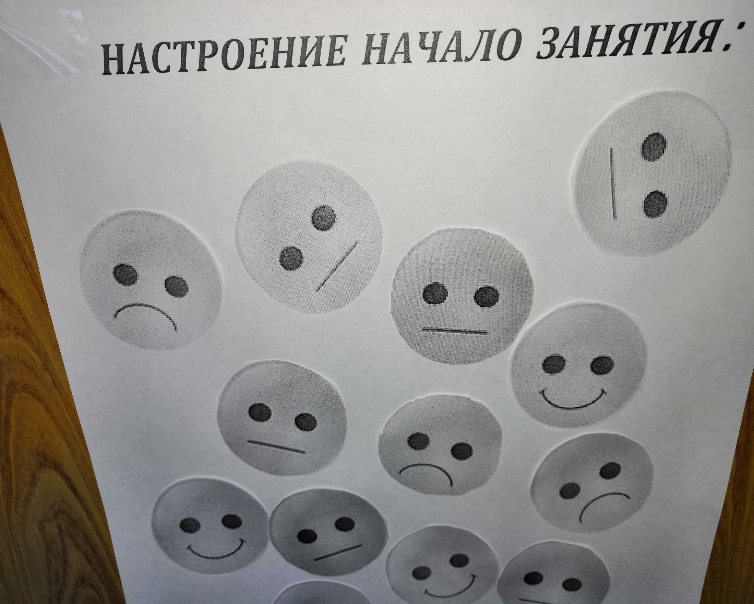 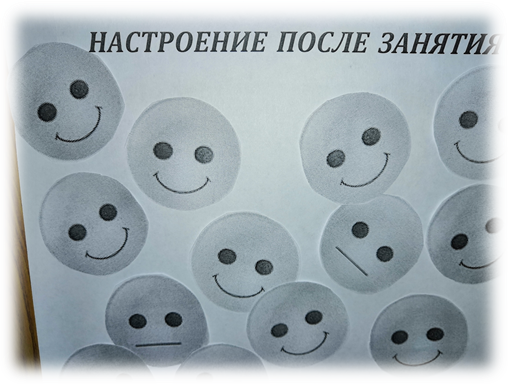